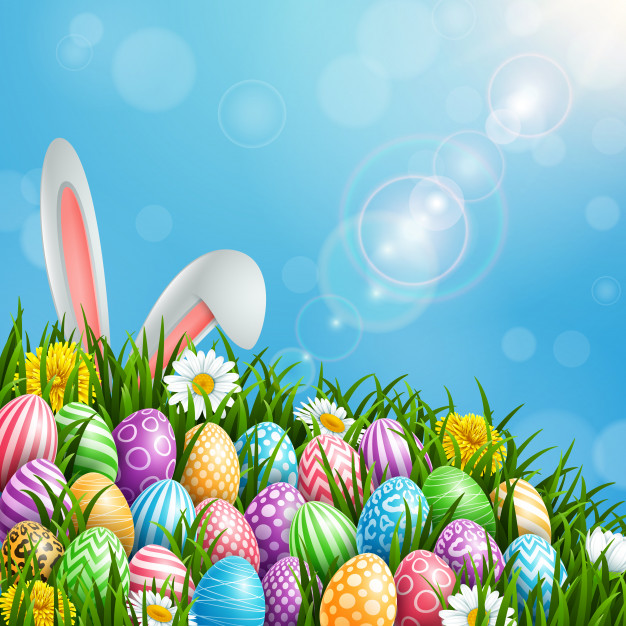 Выставка – смотр  
« Расписное яичко» 
     МДОУ « Детский сад №20» 

                                Творческая группа «Родничок»
Выставка поделок на тему «Расписное яичко»

  Пасха для детей – это, прежде всего, знакомство с историей, которую они, возможно, еще не до конца понимают и воспринимают. В наших силах рассказать детям эту историю настолько красочно и доступно, чтобы они прониклись атмосферой святого праздника. Православный светлый праздник Пасхи несет с собой обновление, радость, надежду! Идет олицетворение торжества доброго начала, истины справедливости, побуждает к благородным поступкам.
   Ежегодно в преддверии праздника Светлой Пасхи в нашем дошкольном учреждении проводится выставка пасхальных поделок. Руками детей, родителей, педагогов с душой изготавливается большое количество изделий ручной работы. Экспонаты выставки  выполнены в различных техниках с использованием разнообразных материалов. Это и расписные тарелки, и красочные открытки, и подставки под яйцо из различного материала,  вязаные цыплята и многое другое.                                                                    
Родители воспитанников проявляют необыкновенную фантазию и выдумку, а так же показывают свое мастерство и творчество.
  Творческие выставки нужно проводить как можно чаще. Они делают жизнь ребенка ярче, расширяют его креативные возможности, стимулируют налаживанию доверительных отношений и взаимодействию родителей с ребенком, и детского сада с семьей. Огромное спасибо всем, кто принял активное участие в нашей выставке. Думаем, что зернышки добра, которые мы сеем, не пропадут, а вскоре дадут всходы.
  Проведенной работой остались довольны все: дети и их родители, воспитатели.
 
С праздником Вас!

Вот такие работы появились у нас на выставке!
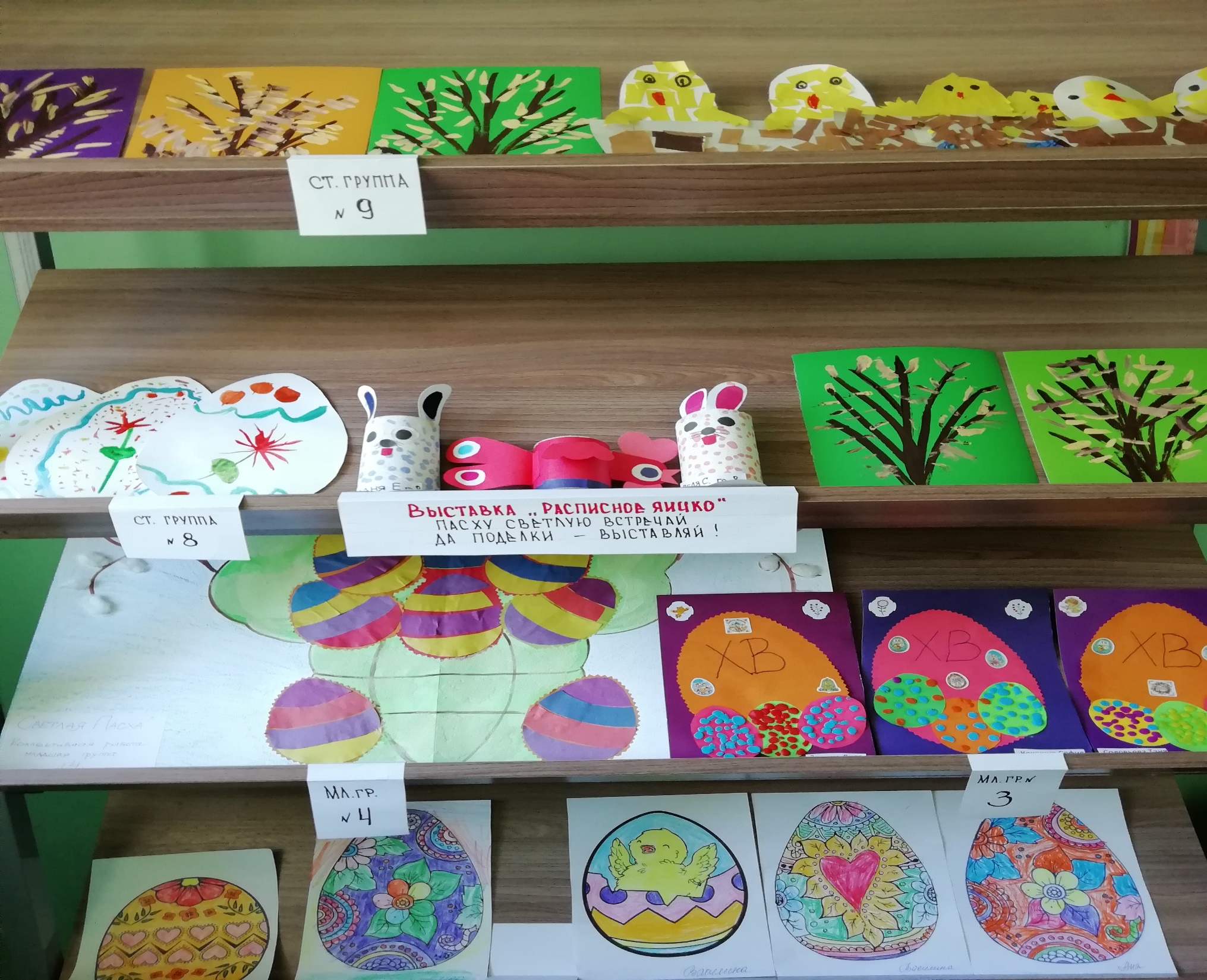 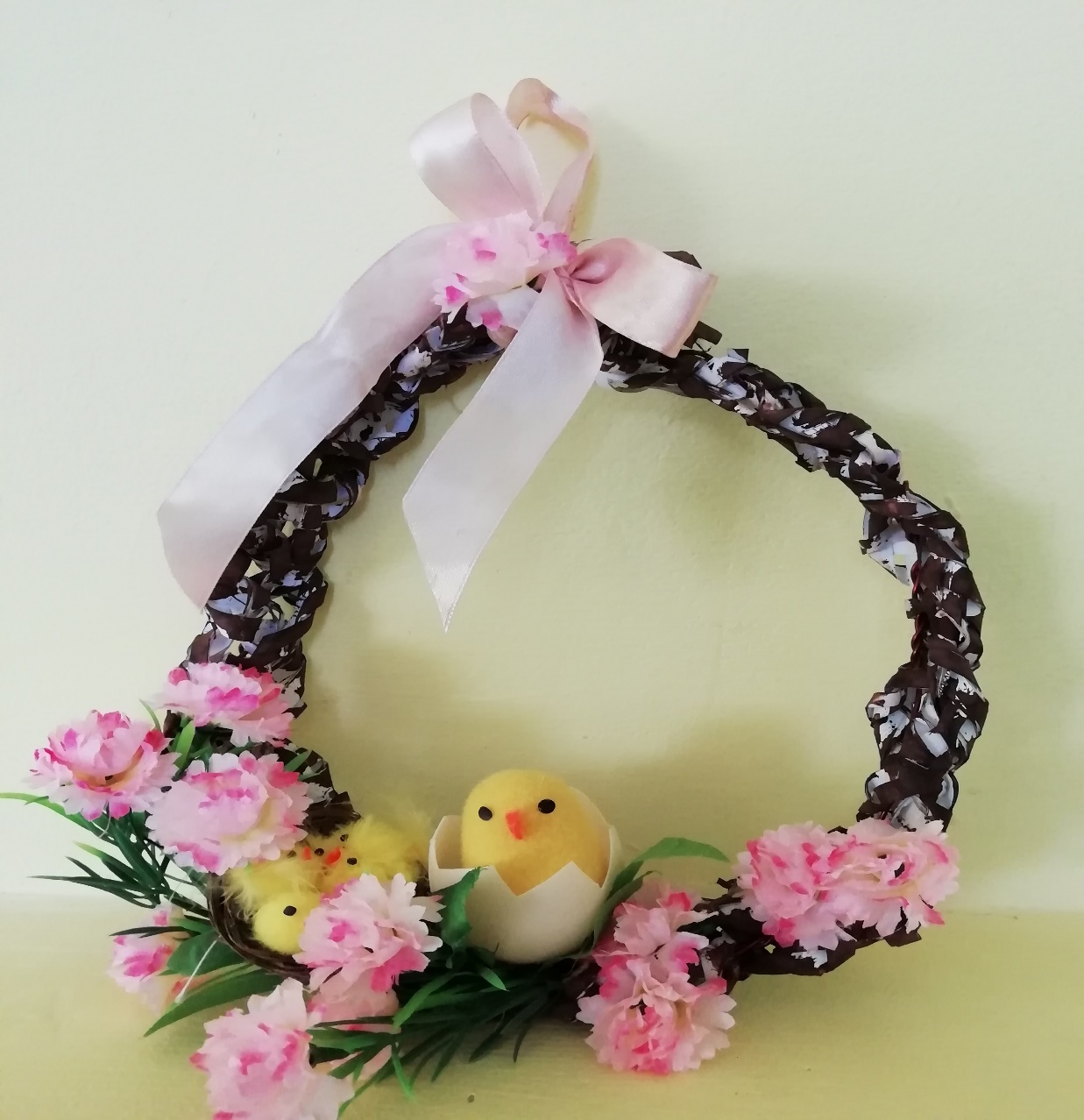 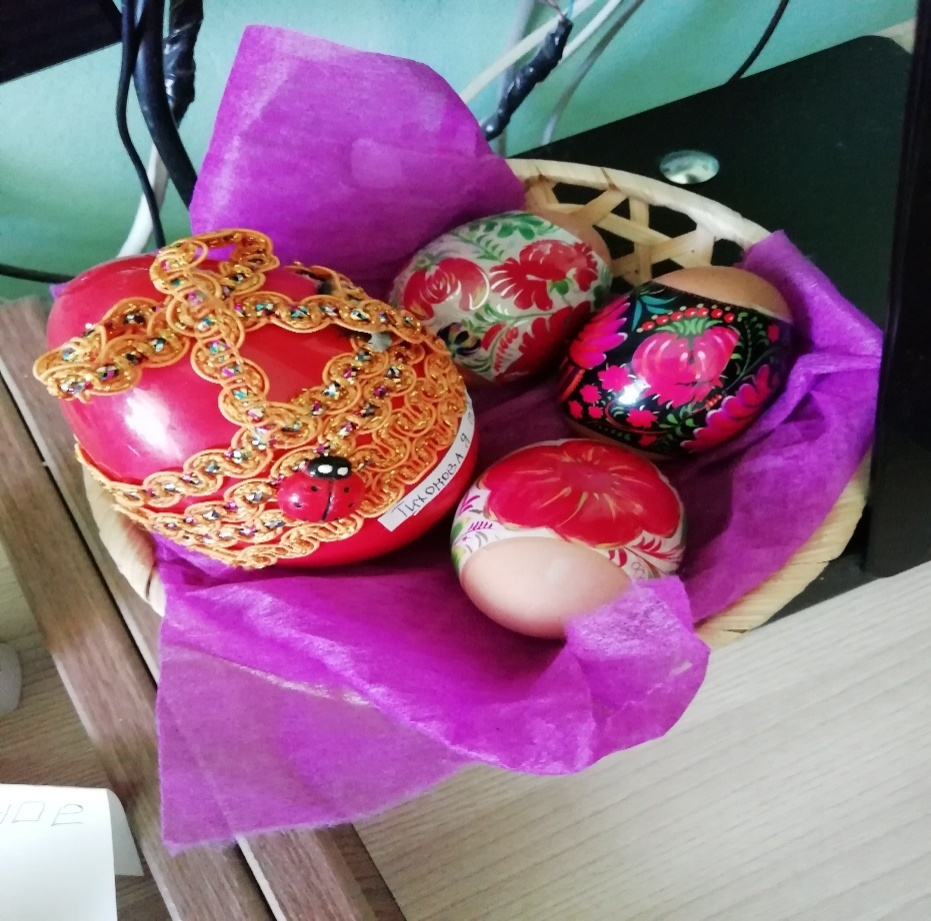 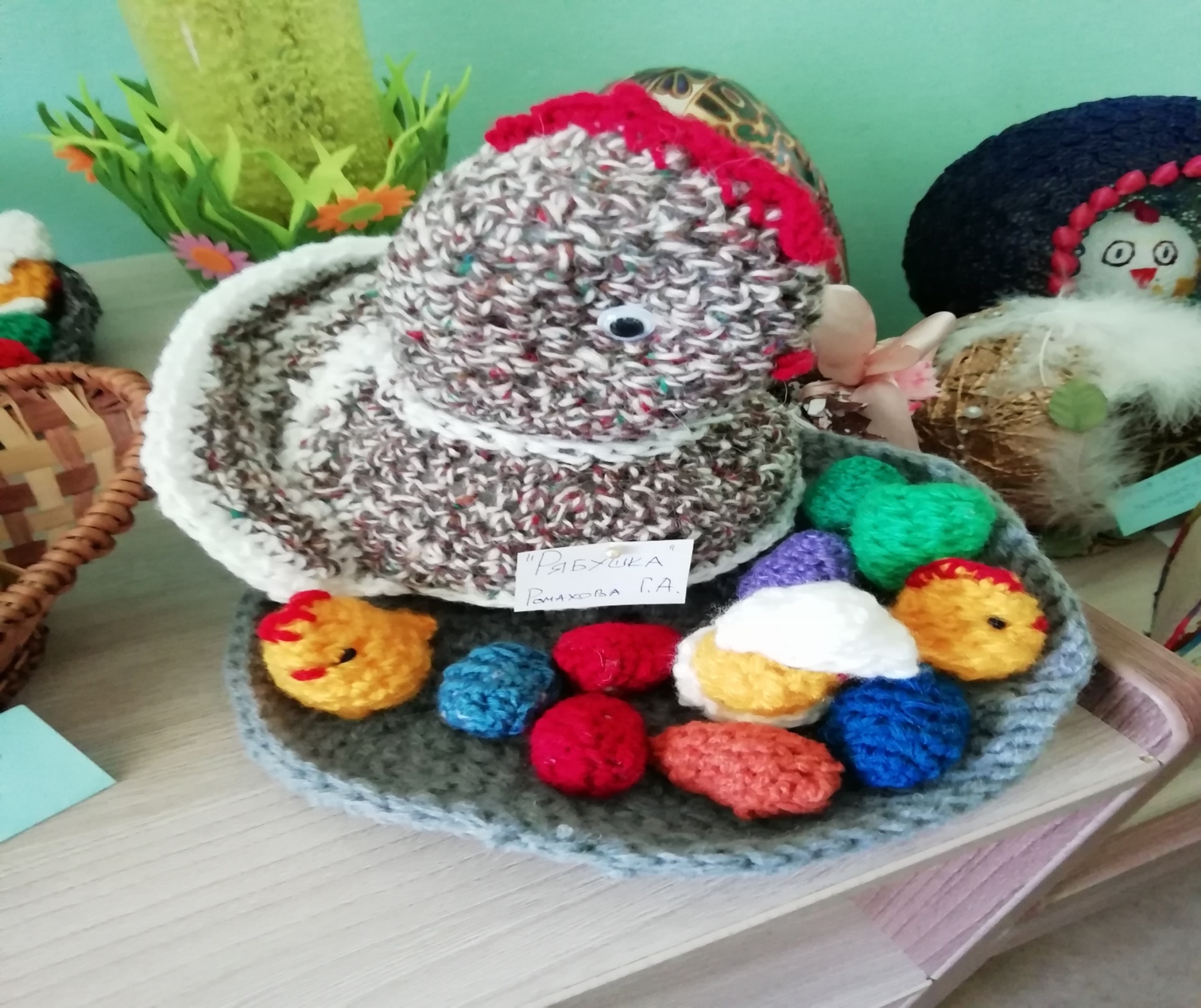 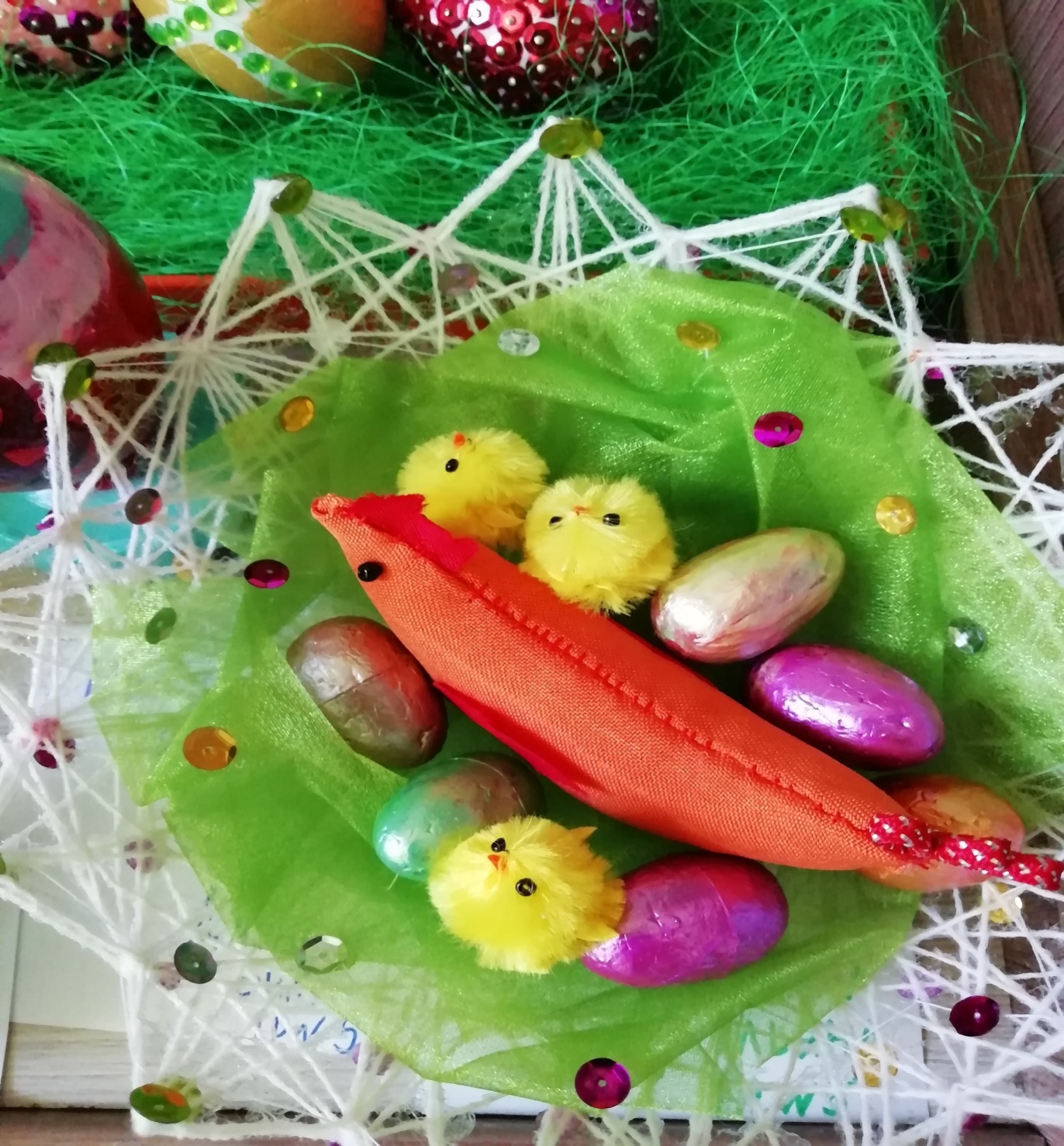 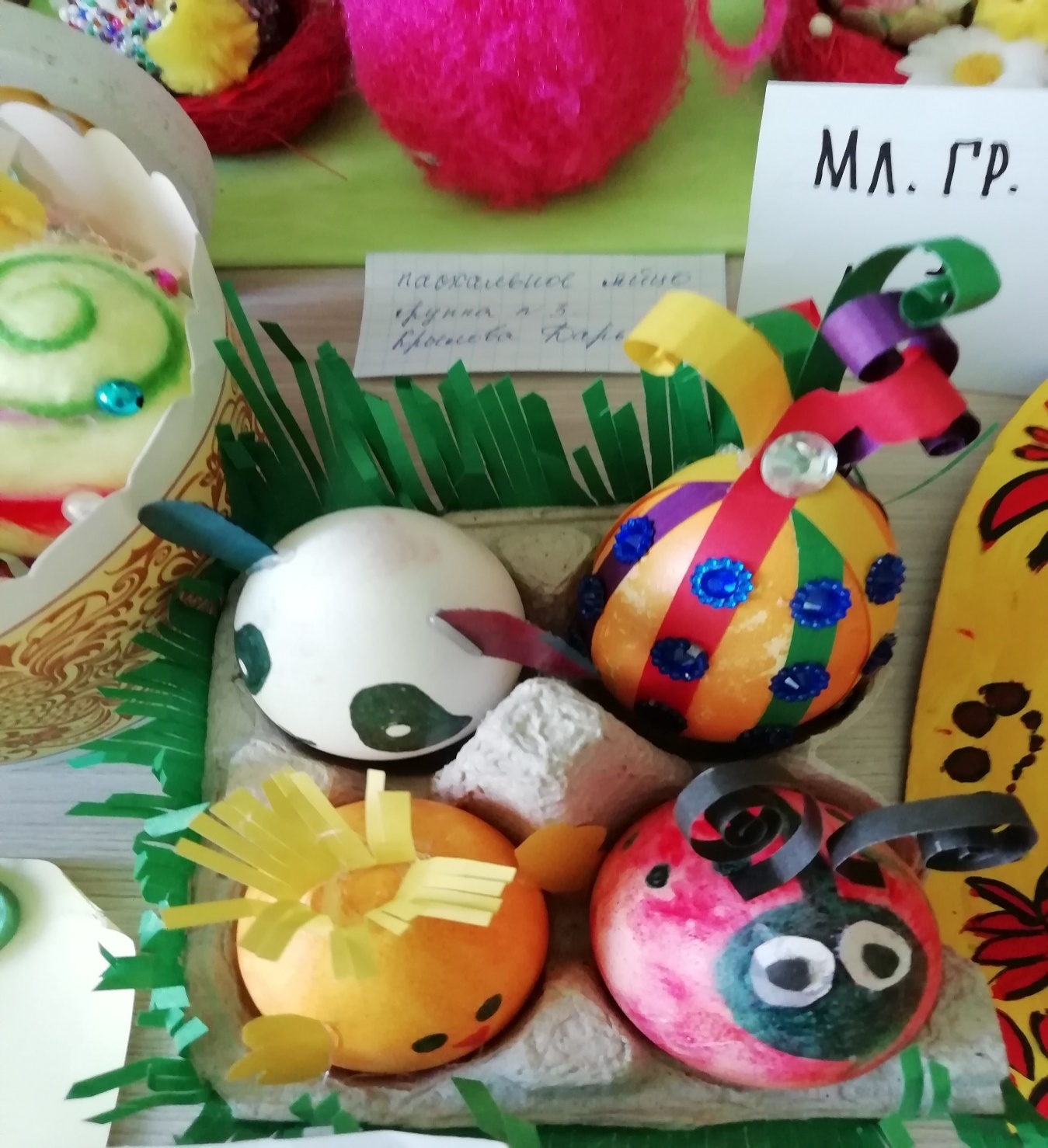 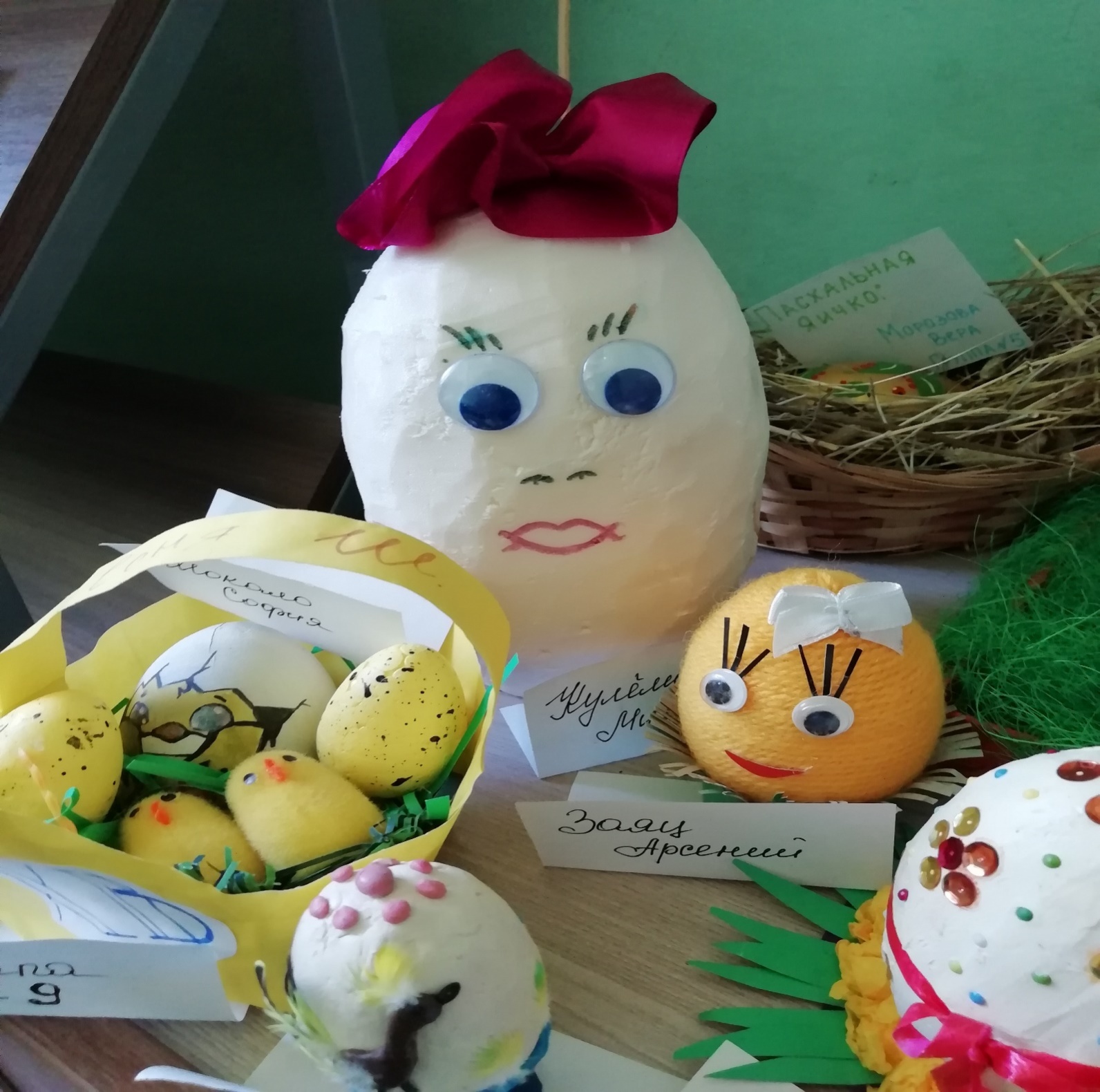 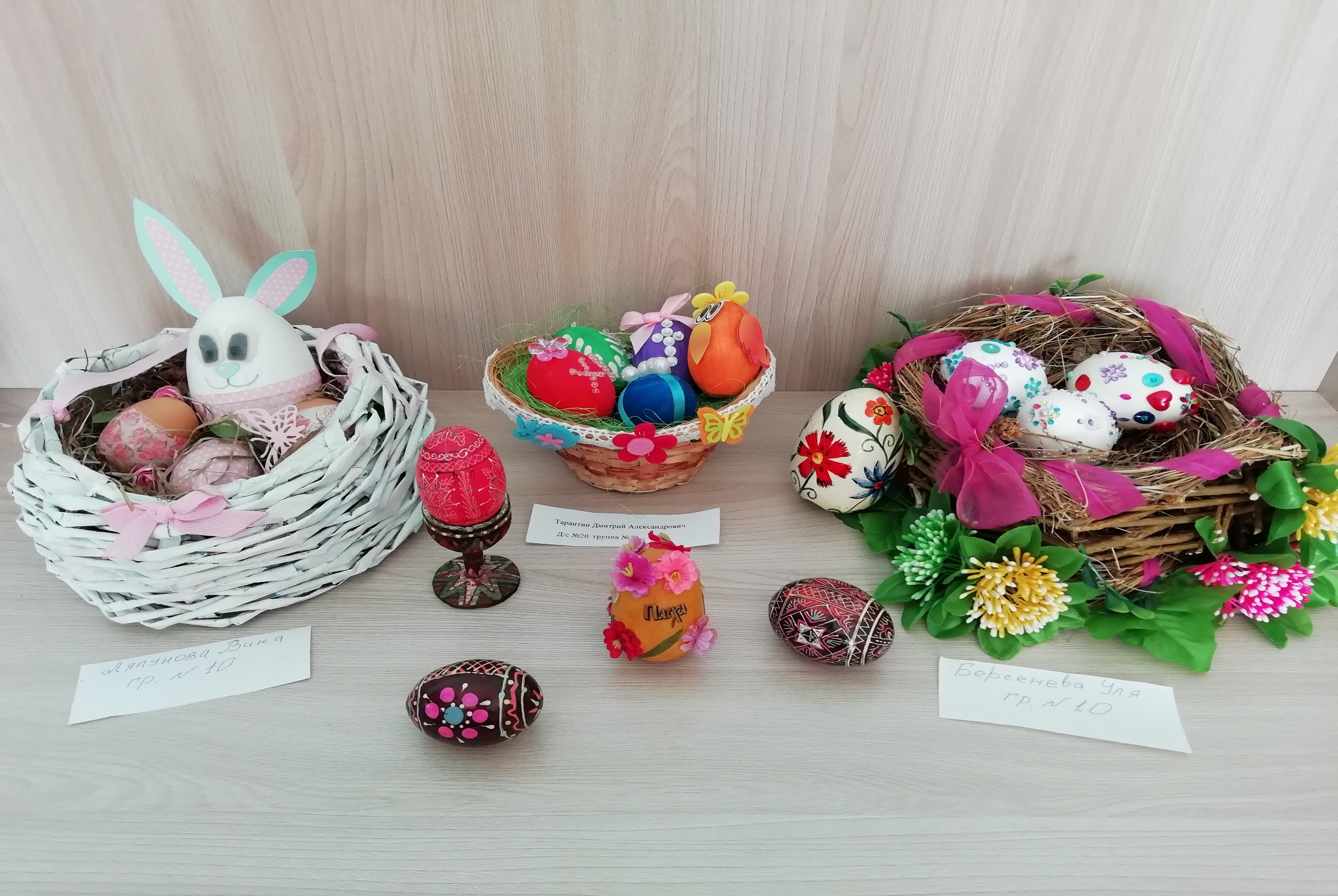 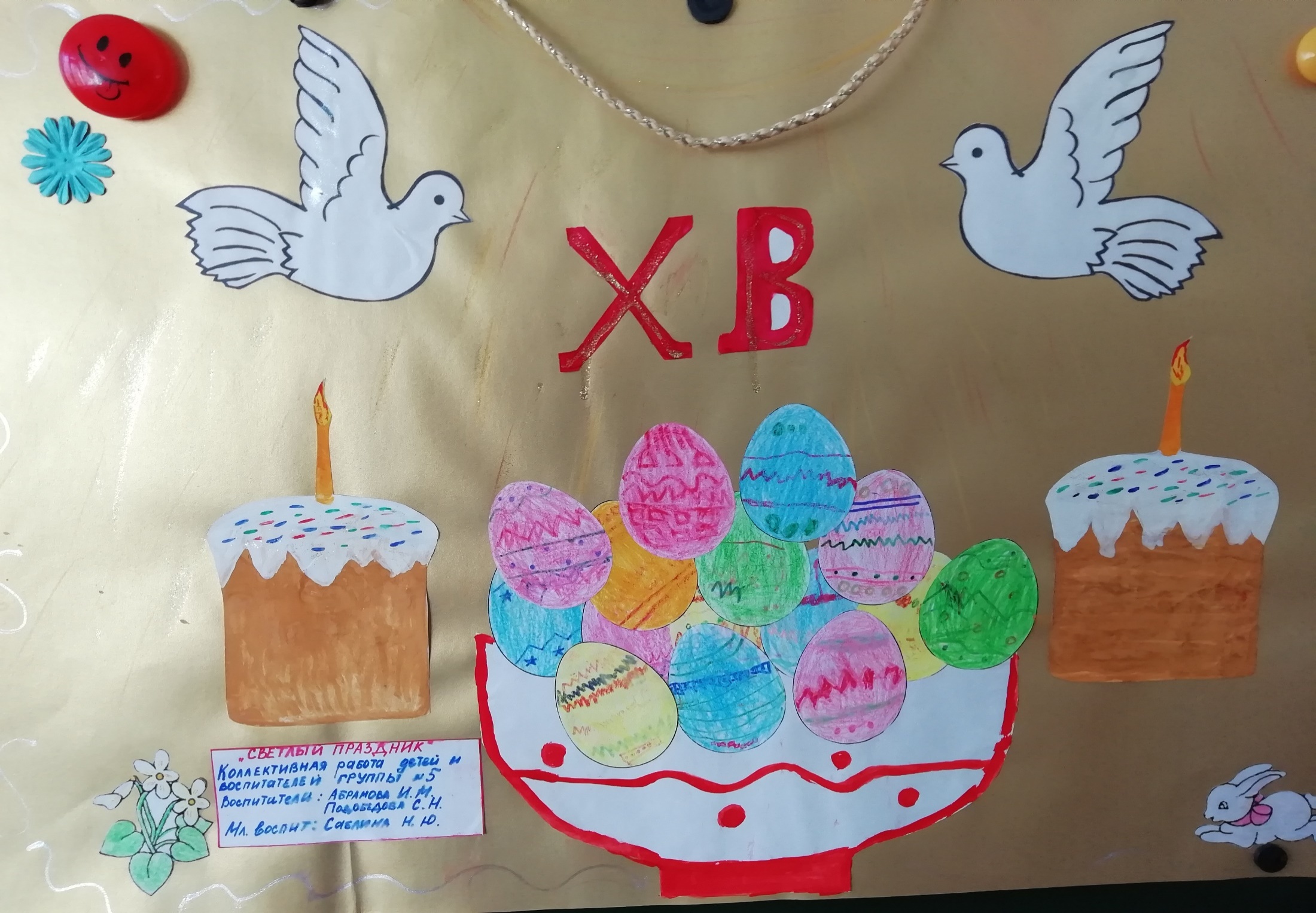 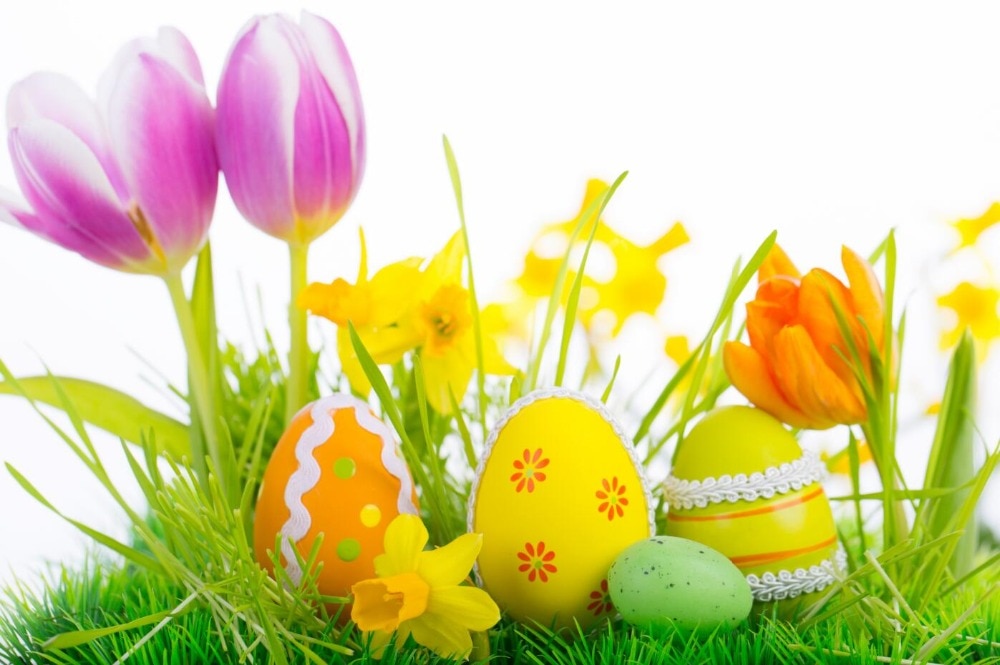 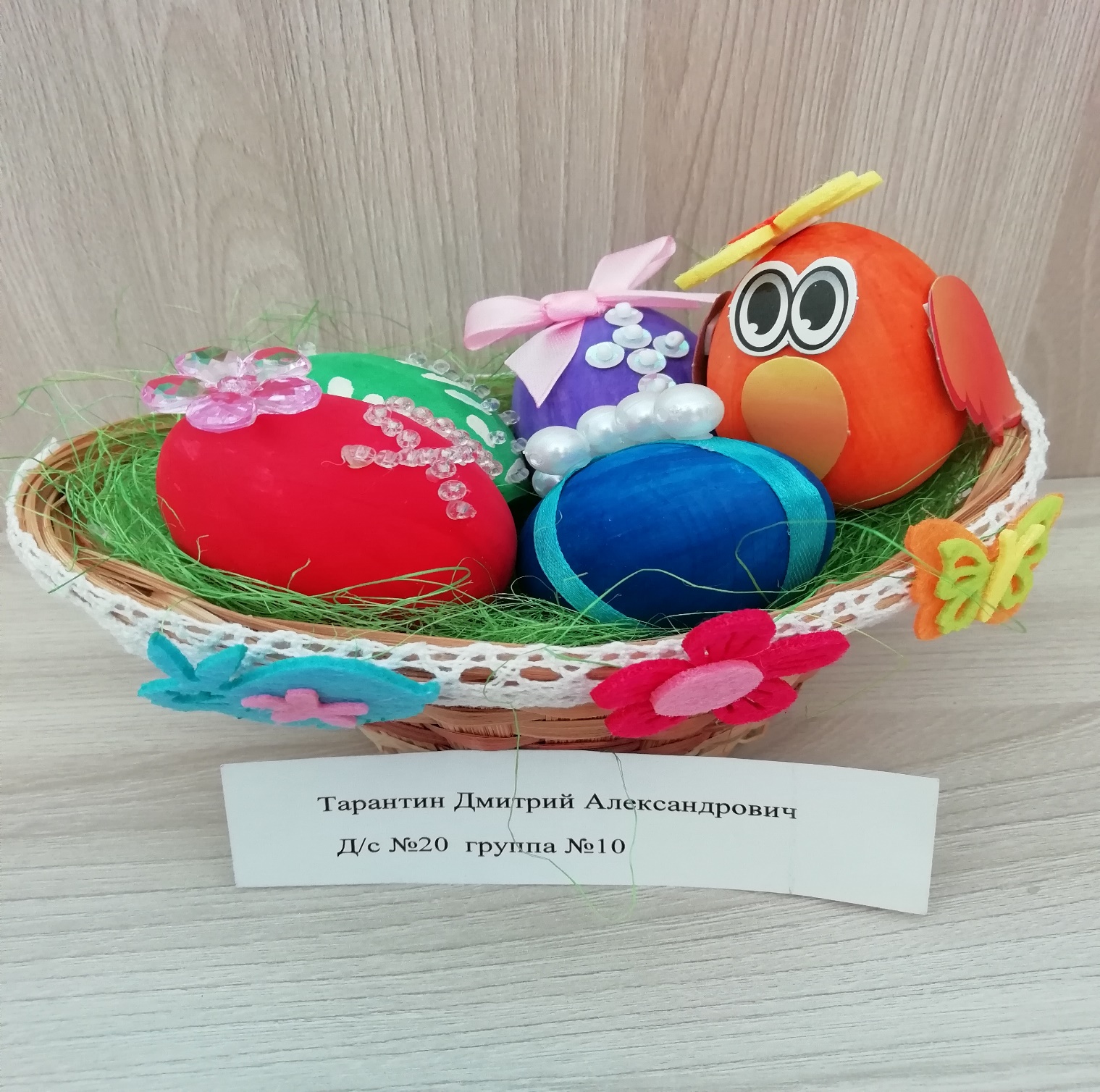 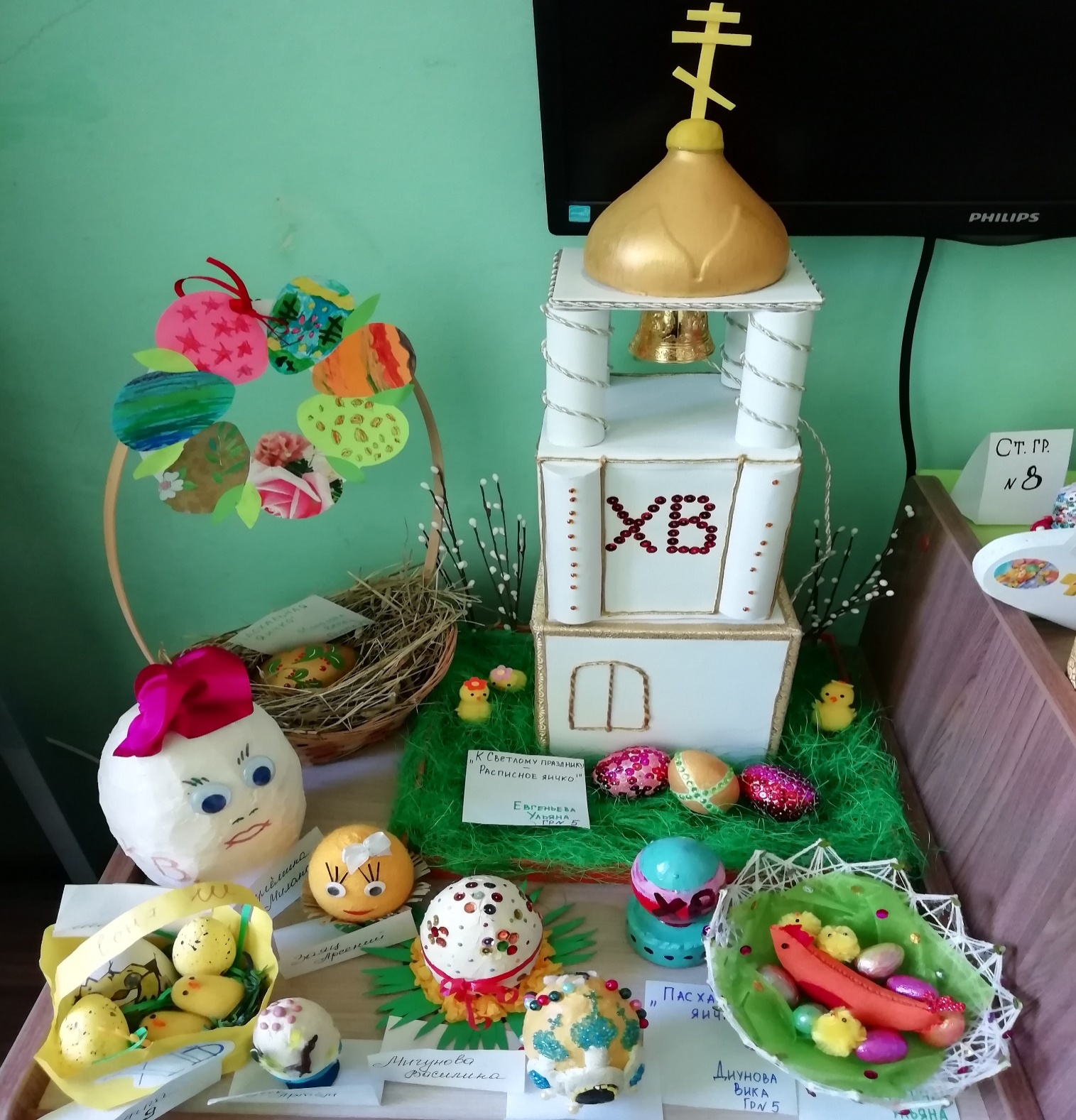 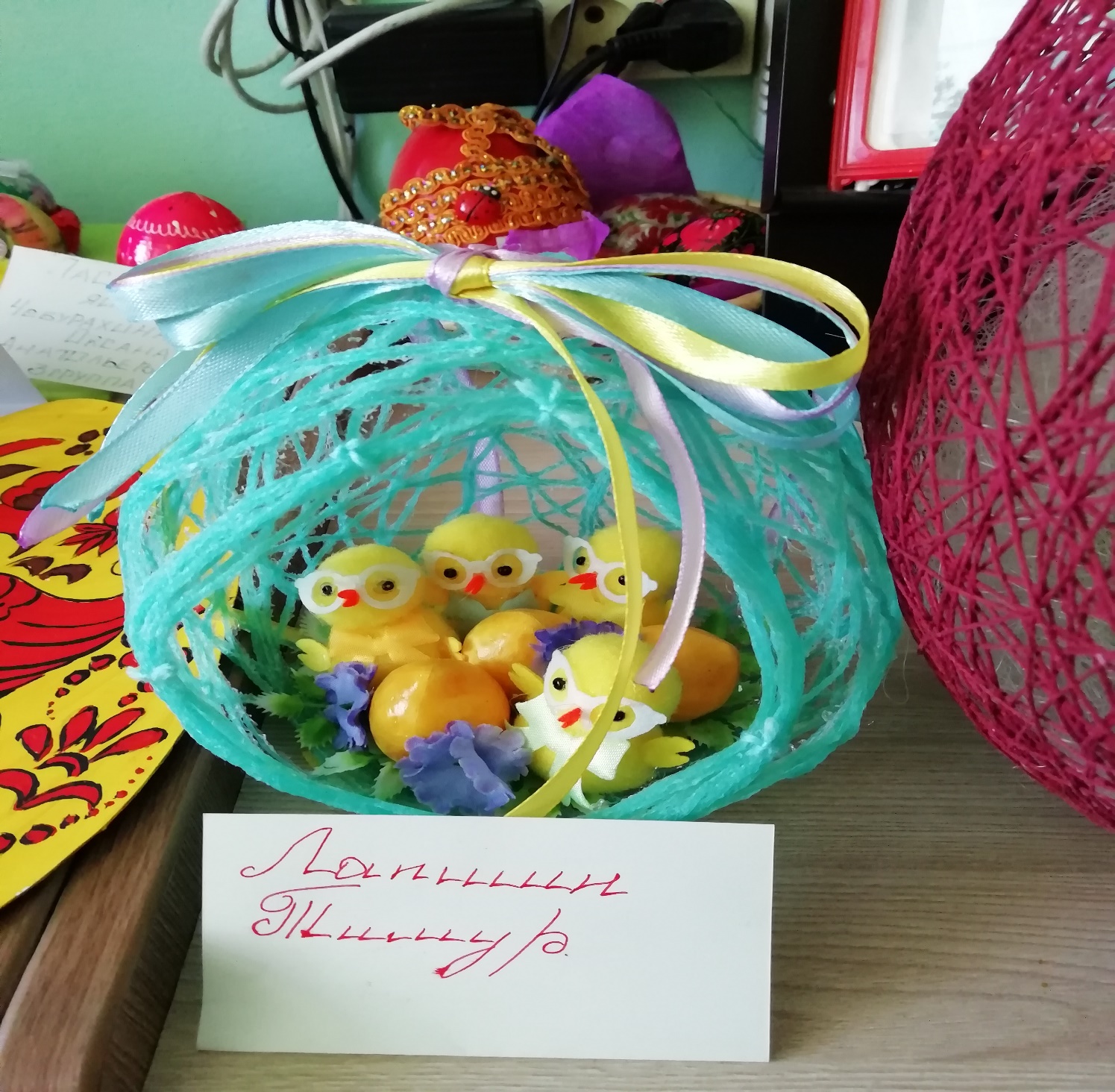 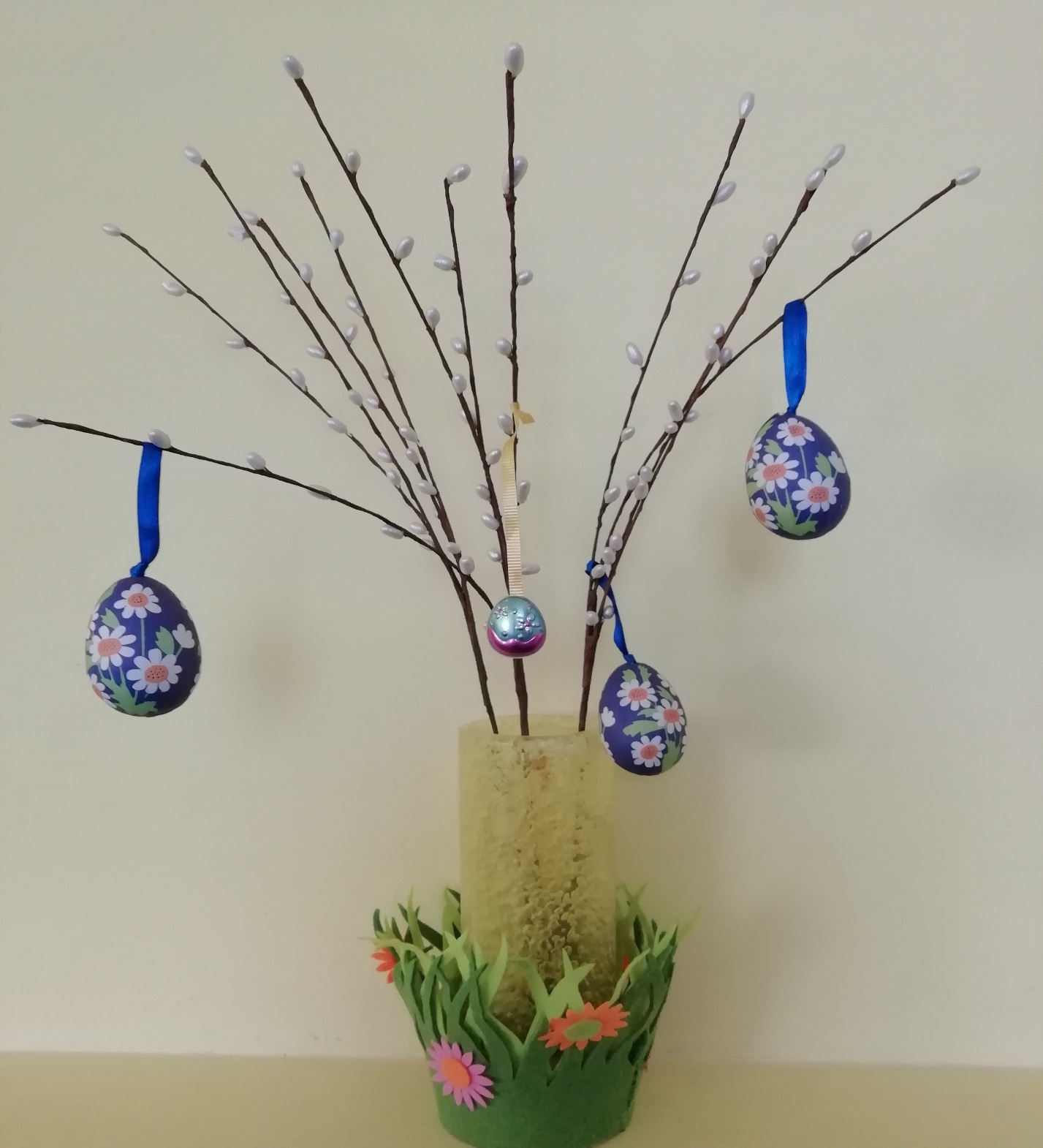 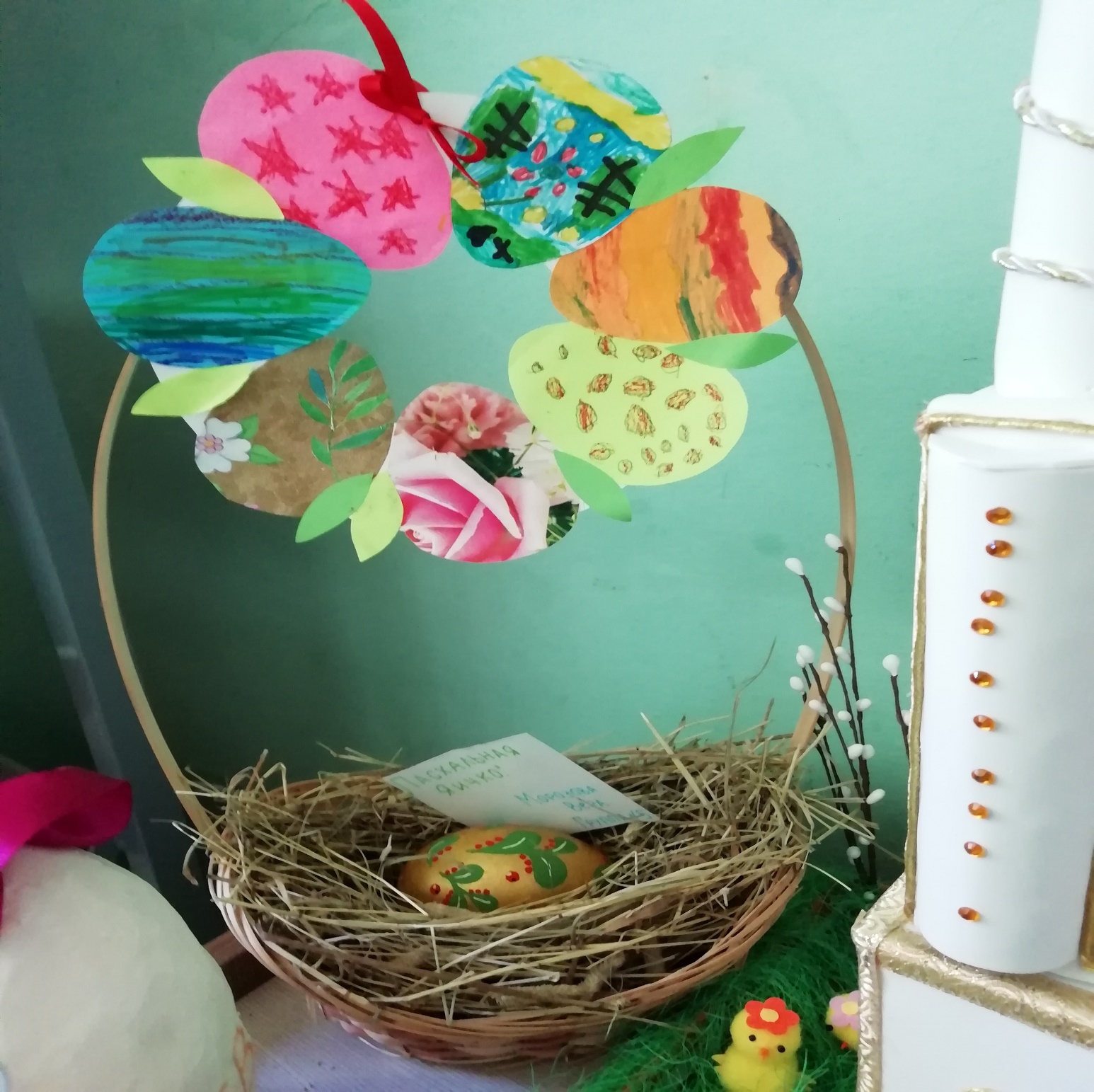 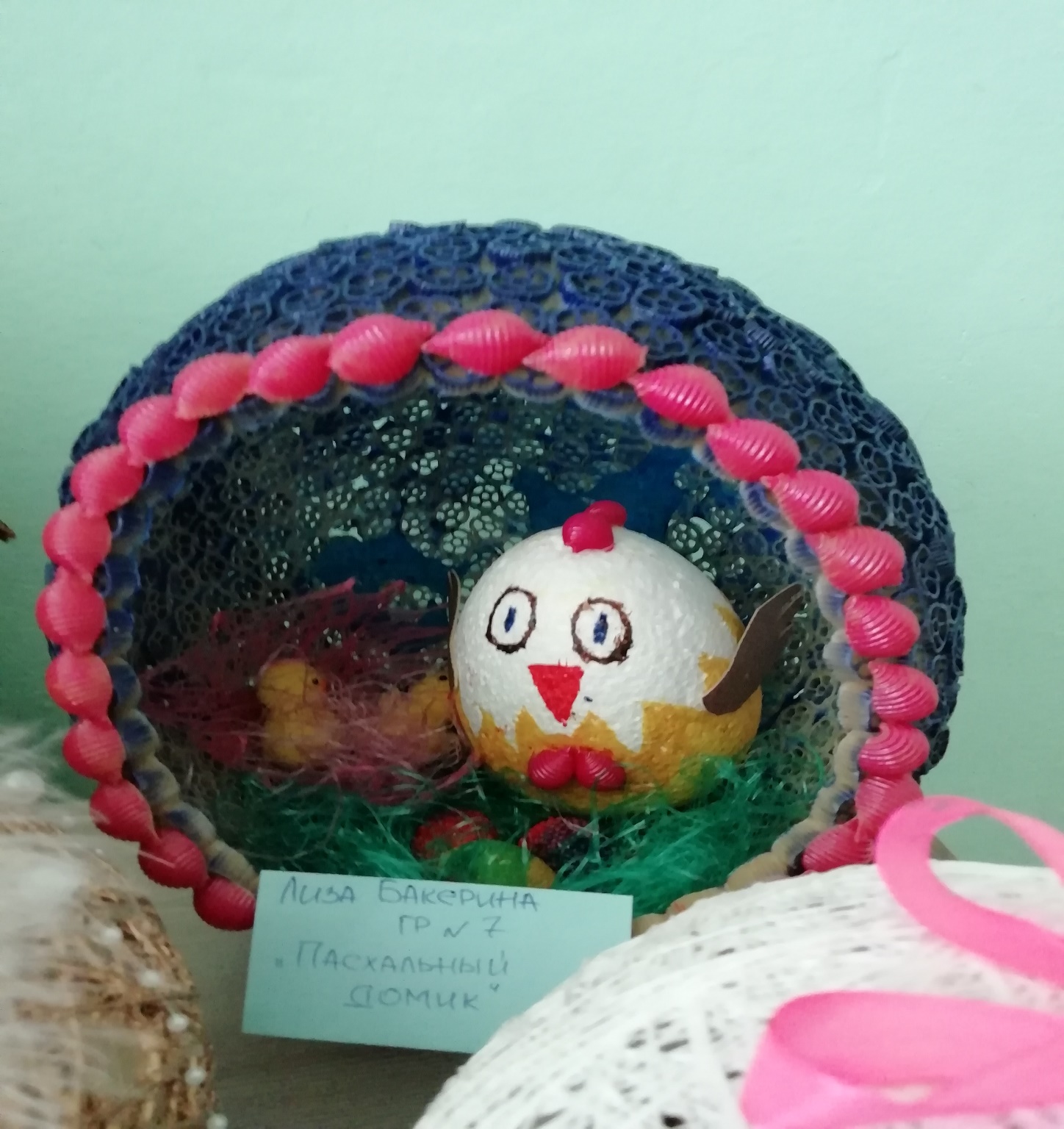 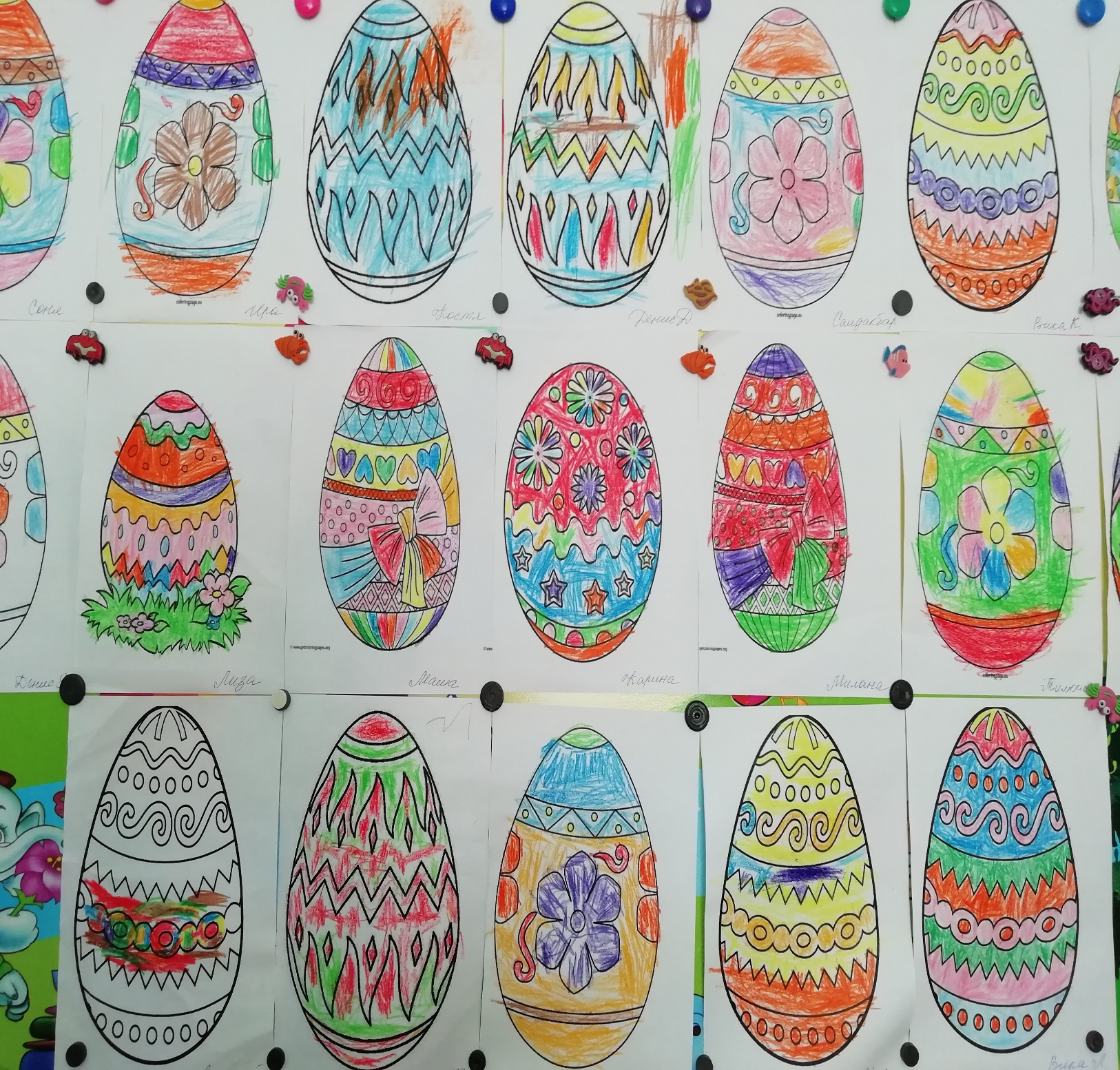 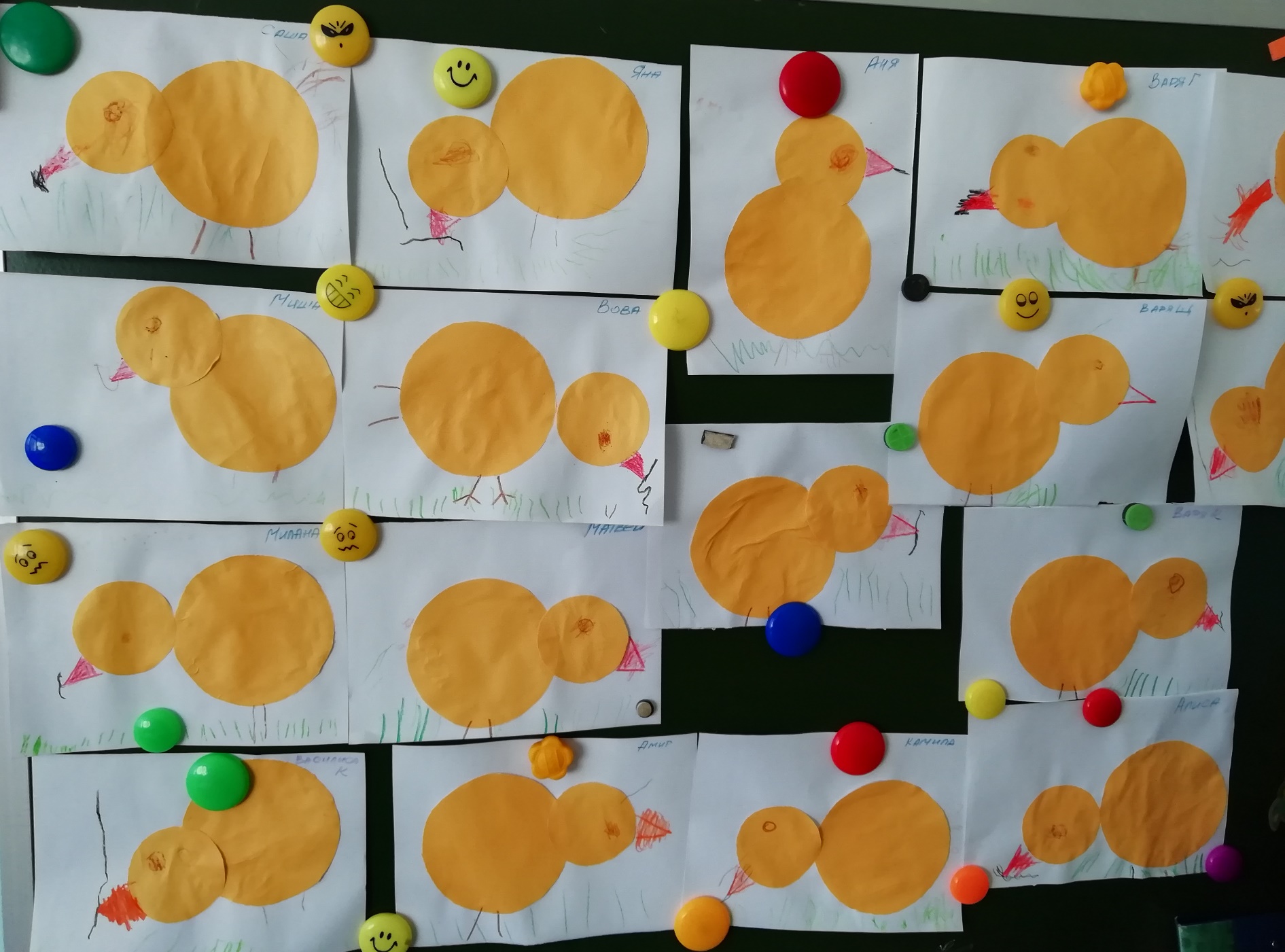